Equitable Services
State Level Funds, LEA Processes & the Role of NPS
Spring 2025
Agenda (Part 1)
Welcome and Introductions
Invitations to share
The Big Idea of Equitable Services
State Level Funds
LEA Processes
The Role of NPS
Next Steps
Welcome!
Presenters:
Christina Adeboye Sullivan: Equitable Services Ombuds
adeboye-sullivan_c@cde.state.co.us 
Tammy Giessinger
giessinger_t@cde.state.co.us
Introduce yourself in the Chat:
Name
Organization
Number of years working with Equitable Services
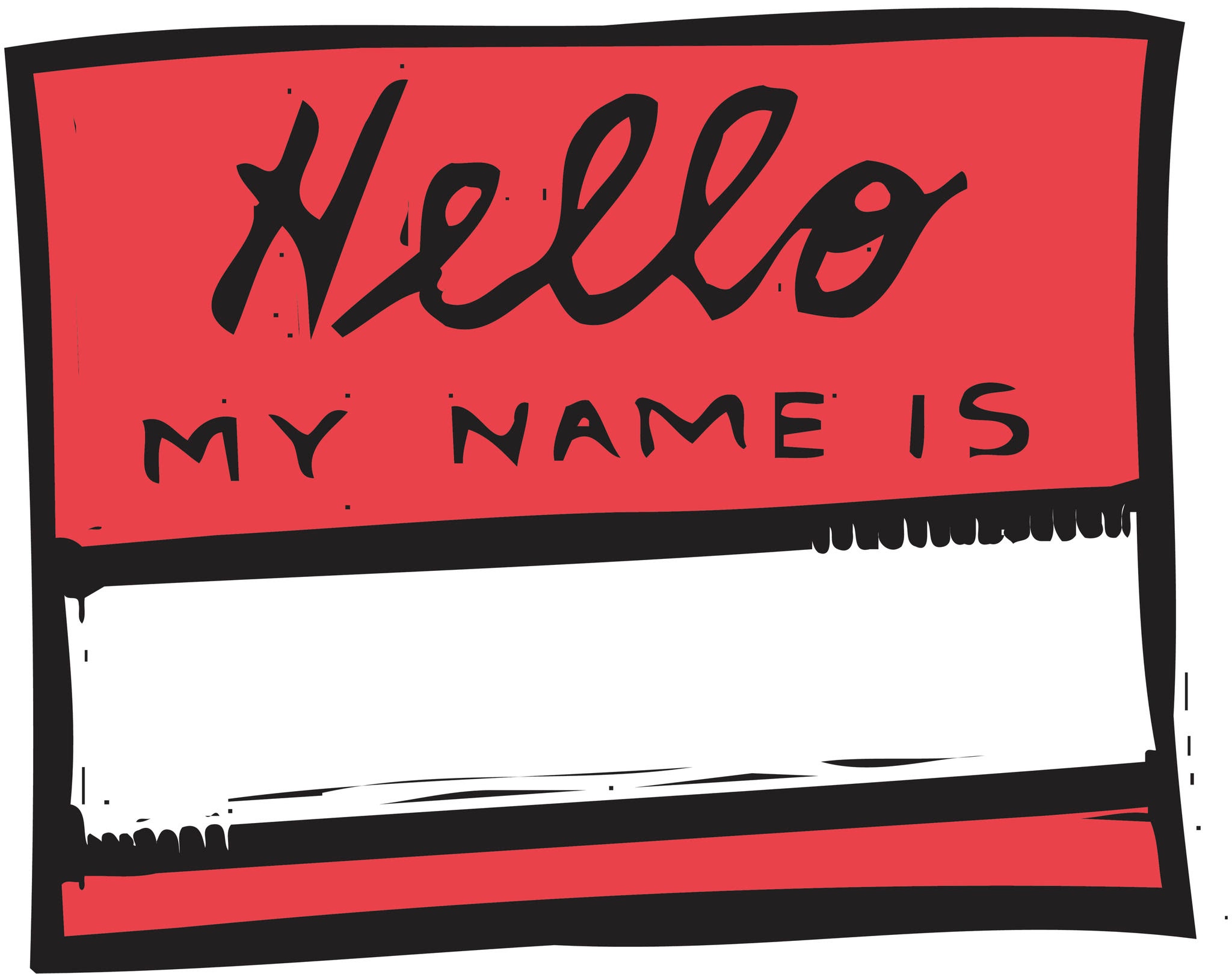 Elevating Excellence Conference
See the website for more details!
Dates: September 17-18, 2025
Location: Adams County Government Building (Brighton, CO)
Audience: All Colorado education leaders, including non-public school administrators, teachers, etc.
Desired outcome: To increase academic performance for all students by
Increasing tools and resources available for all educators to plan, implement, monitor, and evaluate equitable systems, and
Increasing knowledge of how to leverage state and federal funds (ESEA and IDEA) to support all students
[Speaker Notes: https://www.cde.state.co.us/elevatingexcellence]
ESSA State Committee of Practitioners
The Committee of Practitioners serves to advise the state in carrying out its responsibilities under the Every Student Succeeds Act of 2015. It operates to identify issues across regions of the state and facilitate two-way communication between CDE and the preK-12 education community throughout Colorado. The primary purpose of the Committee is to advise CDE regarding its implementation of ESSA. Committee members serve for three years.
We are seeking a Non-Public School representative.
To apply for a position, fill out the Application (PDF) and submit to Emily Owen.
To learn more, visit the Committee of Practitioners webpage.
[Speaker Notes: https://www.cde.state.co.us/fedprograms/ti/a_cop]
Equitable Services: The Big Idea
[Speaker Notes: Share plan for questions: Time at the end of each section for Q&A, but also drop questions in the chat. For more context specific questions, please reach out to us individually.]
General Requirement for Federal Grant Equitable Services
In education, federal grants that are received by public school include a requirement that non-public schools in the geographical boundaries of the public school be consulted about the opportunity to provide services under that grant.
In practical terms, what are equitable services?
LEAs who receive federal funds are required to provide equitable services for eligible school children, teachers, and other educational personnel at non-public schools (not for profit).
ESEA Sections 1117, 8501
34 CFR Part 200.62-68, 299.6-9
What are the roles and responsibilities of the Ombuds?
An Ombuds:
Serves as an SEA’s primary point of contact for addressing questions and concerns from private school officials and LEA’s regarding the provision of ESEA equitable services.
May provide technical assistance for SEA staff administering applicable programs, LEA staff, and private school officials.
Equitable Services Big Ideas: 
Students in Non Public Schools drive federal funds, too.
Receiving Equitable Services does not equate to being a “recipient of Federal financial assistance.”
Supplement, not supplant (SNS) means that these funds cannot pay for core instruction or State/Federal requirements. This also applies to NPS, therefore equitable services cannot meet general needs of students in NPS.
NOTE: If something is required of the LEA and not required of the NPS, it may be allocable to federal funds for equitable services and not for the LEA.
As with LEA’s, professional development provided to NPS must be part of a sustained, comprehensive PD plan.
Equitable Services Big Ideas: (continued)
The LEA must maintain control of the funds, as well as being responsible for the design, implementation, and measuring academic impact of equitable services (cannot only be provision of materials). The LEA also has to ensure the services are secular in nature and the expenditure is allowable, reasonable, and necessary, aligned with grant rules.
Consultation between the LEA and the NPS in their geographical boundaries must be meaningful, timely and ongoing.
For Title IA, the funds must be proportionate to the number of eligible students attending NPS (proportionate share), and funding follows the child who lives in the LEA Title I-served attendance boundaries.
For Title VIII, allocations are based on a per-pupil basis aligned with site needs divided amongst participating schools, and NPS must be in the geographical boundary of the LEA.
Title I, Part A is the most common and largest example, and the amount is driven by the number of students living in poverty (based on census data). The students who drive the funds are not the only students who can benefit from the funds.
Funds are primarily used to provide supplemental instruction to students who live in Title I served public school attendance boundaries AND need more support to build foundational skills.
Equitable Services are defined within the Title I legislation.
Title I, Part A: Student Eligibility
“Eligible” to drive funding is different than “eligible” for services in Title I.
Student resides in a Title I participating public school attendance area, attends a non-public school, AND is identified by the LEA as: 
Low achieving on the basis of multiple, educationally related, objective criteria; or,
Homeless, in the prior two years participated in Head Start, a literacy program under Title II, a Title I preschool program, or Title I, Part C, or is a student in a local institution or community day program for students identified as neglected or delinquent.
ESEA sections 1115(c)(1)(B) and 1117(a)(1)
Students attending a NPS outside their LEA of residence
Title I, Part A funds follow the students that drive the funds.
LEAs can enter into a Memorandum of Understanding to apply their PPA to students from neighboring LEA’s reciprocally (if the numbers of students going both ways are similar)
The LEA with students who attend NPS outside their attendance area can allocate funds to the LEA where the students attend.
The LEA where the NPS is located is the LEA that does the Meaningful Consultation with the NPS.
Title I, Part C supports the education of migratory children.
Title II, Part A supports effective instruction. 
Title III, Part A supports multi-lingual English learners.
Title IV, Part A supports students and academic enrichment. (21st Century Community Learning Centers and Project SERVE are also included)
Title VIII defines Equitable Services for all of the grants in this group based on total enrollment.
Title VIII: Student Eligibility
Students enrolled in private schools located in the area served by the ESEA progam (LEA boundaries) are eligible to participate.
May be restricted based on the purpose of the ESEA program (ex. Title III, Part A).
Where funding and resources may limit the number of children who can participate in the program, LEAs must consult with private school officials on this matter.
ESEA sections 8501(a)(1) and 8501(b)(2)
This applies specifically and only to non-public schools within the LEA attendance area.
State Level Funding
Current Plans:
Watch for a survey for input in our follow up email
CDE uses ESEA/ESSA and Stronger Connections state level funds for activities such as: 
Ensuring the schools identified for support and improvement can access needed services and improvement efforts 
Providing an Elevating Excellence Conference and other professional learning opportunities 
Maintaining an online Equity Toolkit for all educators to use to understand their own context and develop and implement strategies that meet the needs of historically underserved students 
Trainings offered on school safety
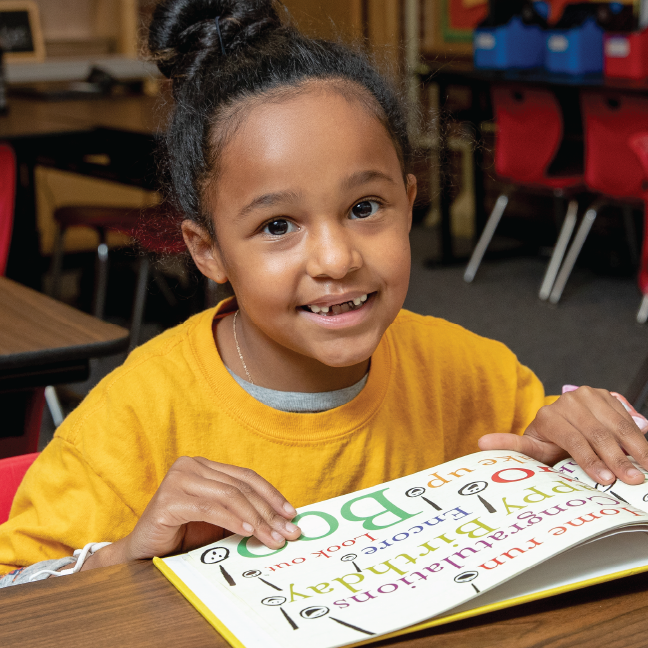 [Speaker Notes: Nazie]
LEA Processes
Meaningful Consultation…
…between the LEA and the Non-Public Schools is the Key.
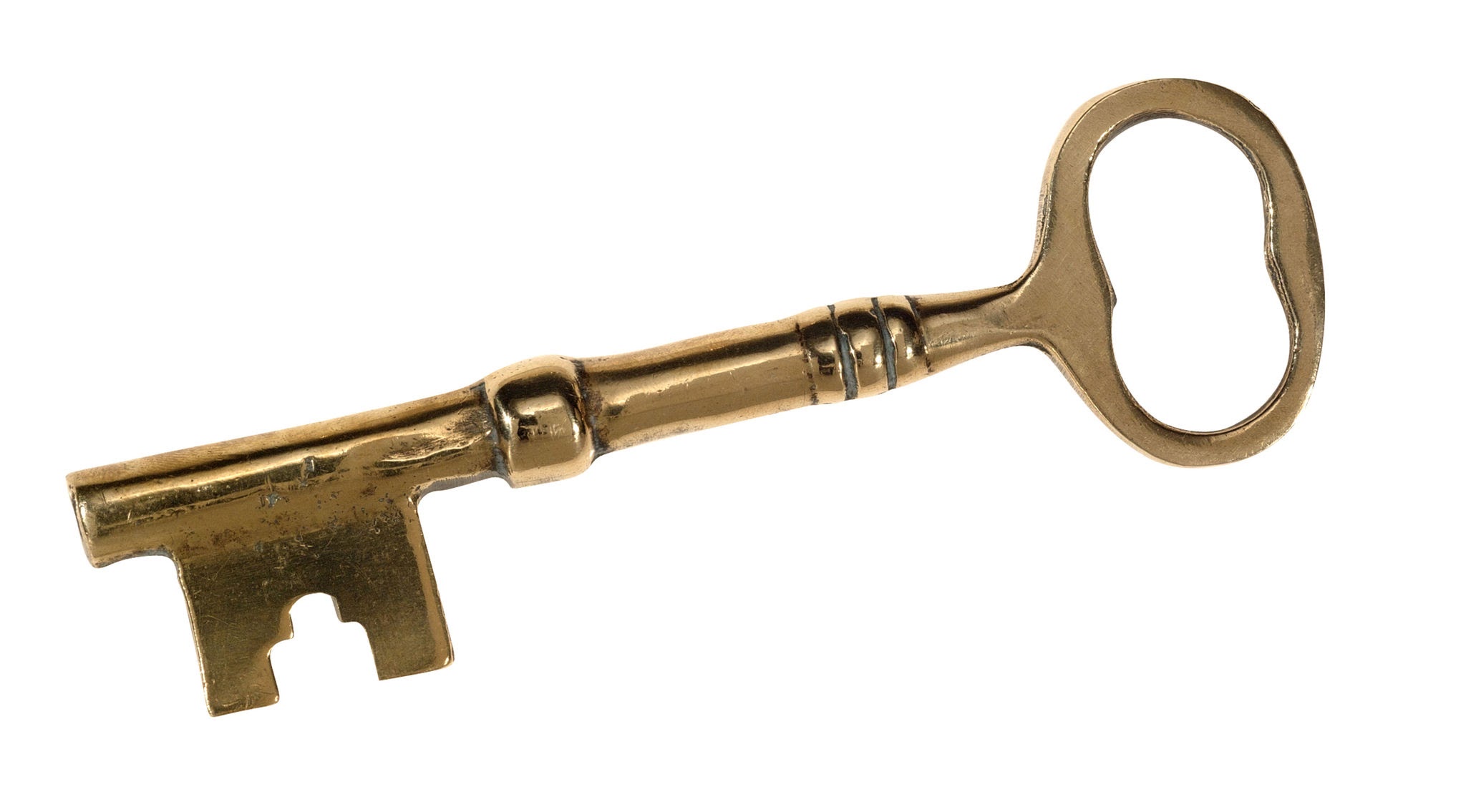 PRIOR to developing Consolidated Application
When Grant amounts are Finalized
When services are adjusted for any reason
To evaluate the effectiveness of Equitable Services
To discuss outcomes achieved through Equitable Services
Initiating ONGOING Meaningful Consultation
LEA has to maintain control of public funds and finalize the plans for equitable services with meaningful and ongoing participation by the NPS
Ideas to share?
Who leads the meaningful consultation process(es) in your LEA and how and where is the information documented?
What are some examples for how effectiveness of Equitable Services and related outcomes are analyzed?
The Meaningful Consultation Form: Necessary Steps
LEA and NPS administrators review the list of consultation topics (included on the Meaningful Consultation form) and ensure any questions are answered.
Ensure NPS input is received by the LEA prior to the LEA finalizing grant budgets.
Both parties sign the document to indicate participation or non-participation in each grant.
Make a plan for ongoing Consultation to ensure the most up to date information is shared and that Equitable Services are effective to meet identified needs.
Equitable services are documented (and updated, if applicable) in the Consolidated Application Budget.
NPS and LEA document the number of participating NPS students in each grant.
The Meaningful Consultation Form: Options to Consider
Create an additional shared document that outlines the steps each party will take, how consultation will occur throughout the school year, and how effectiveness of services will be measured.
Consult with the Ombuds for any questions or need for clarity in the process.
Track ongoing consultation and related notes in the shared document.
Option to use collected data around student eligibility (i.e. living in poverty) for 2 consecutive years if it is believed to still be accurate.
Meet in person more than once per year to ensure ongoing consultation.
Keep a contact log to document communication between the LEA and NPS.
The Role of NPS
Know your student’s needs. 
Advocate for Aligned Services.
The following are some services that can be provided by each grant.
Instructional Services provided by LEA employees or third-party contractors
Expanded Learning Time (outside school hours, summer)
1-on-1 Tutoring
Family Literacy Programs
Counseling Programs
Mentoring Programs
Computer-assisted Instruction
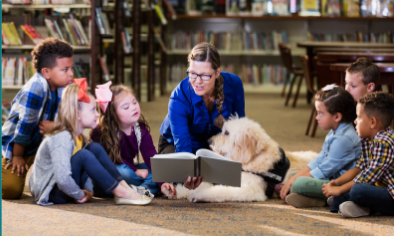 Examples of Equitable Services for Title IA
29
Title II, Part A: Supporting Effective Instruction
Professional Development:
Related to specific student needs
Selecting/implementing formative assessments
Related to techniques/supports to facilitate student access to mental health services
Improvement of school conditions for student learning
Training for identifying students who are:
Gifted and Talented
Needing mental health supports
Examples for Equitable Services in Title II (under Title VIII, Part F)
Title III, Part A: English Language Acquisition, Language Enhancement, and Academic Achievement
Tutoring for multilingual English Learners beyond school hours
Supplemental PD for Teachers of multilingual English Learners
Summer School to Provide English Language Instruction
ELP Assessment tools and processes
Family Literacy Services
Supplemental instructional materials
Examples of Equitable Services in Title III (Title VIII, Part F)
31
Title IV, Part A: Student Support and Academic Enrichment Grants
Well Rounded Educational Opportunities such as college and career guidance and/or engaging students in the arts and STEM
Support Safe and Healthy Students through drug and violence prevention, school based mental health supports, and crisis prevention and management
Effective Use of Technology such as professional learning tools to support personalized learning to improve achievement, build technological capacity, and developing effective strategies for delivery of instruction through the use of technology
Examples of Equitable Services for Title IV, Part A (Title VIII, Part F)
32
Title IV, Part B: 21st Century Community Learning Centers
Academic Enrichment
Literacy Programs
Support a Healthy and Active Lifestyle
Drug and Violence Prevention Programs
STEM Opportunities
Career Readiness
Title IV, Part F, Subpart 3: National Activities for School Safety Project School Emergency Response to Violence (Project SERV)
Restoring Learning Environment after Crisis-related Disruption
Examples of Equitable Services in other Title IV grants (Title VIII, Part F)
Title I, Part C: Education of Migratory Children
Supplemental Academic Instruction
Transfer of Student Records
Counseling and Career Education
Health, Nutrition, and Social Services
Professional Development
Advocacy and Outreach for Eligible Families
Examples of Equitable Services for Title I, Part C (Title VIII, Part F)
Advocate for the Needs of Your Students
If the LEA has not reached out to you, reach out to them.
If you have questions about what to expect, reach out to your Ombuds.
Work with NPS staff and families to ensure that the eligible students are taking part in the equitable services that have been designed based on their needs.
Share the required data with the LEA (number of students by grade level participating in equitable services).
Next Steps
Keep these things in mind as you plan your next steps!
LEA Reporting requirements include: Number of students by grade level that participated in Equitable Services.
Know who your LEA/NPS contacts are and ask if you are not sure.
NPS: If desired, remember to update NPS data in the October Enrollment  update each year.
Let us know if you would like to be added to the NPS Listserv!
Frequently Asked Questions
Shared LEA and NPS training opportunities?
Yes, this is an option!
Working summer trainings into the budget cycle?
Yes, summer trainings can be worked into the plan in a variety of ways, working within the LEA budgeting cycle.
Carry over considerations
Although the goal is to spend the funds in the allocation year, if a project is delayed, the funds can be carried over into the following year. These funds must serve the students/staff from the NPS where they were allocated unless the need has changed.
What else?
Special Education Equitable Services
Equitable Services and Proportionate Share
IDEA Part B Requirements
Agenda (Part 2)
Introductions
Eligible Students for Equitable Services 
What is Proportionate Share?
Calculating Proportionate Share
AU Responsibilities for Proportionate Share.
Meaningful Consultation
Allowable Use of Proportionate Share Funds
Additional Notes for IDEA Equitable Services
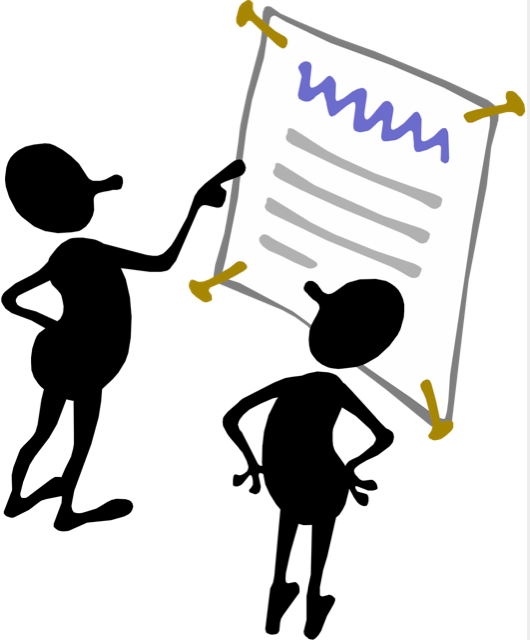 Introduction
Presenters
Nicholas Smosna
Supervisor, General Supervision and Monitoring
smosna_n@CDE.state.co.us
Erin Frank
Special Education Monitor and Technical Assistance Consultant
frank_e@cde.state.co.us
Karen Brif
ESSU Fiscal Monitoring Specialist
brif_k@cde.state.co.us
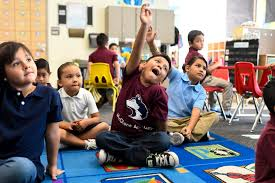 Individuals with Disabilities Education Act (IDEA) Part B
IDEA is designed to meet the unique needs of children with disabilities and prepare them for further education, employment, and independent living.
IDEA provides benefits to children with disabilities in public schools; and
Requires school districts to make accommodations and services available to children with disabilities enrolled by their parents in nonpublic (private) schools.
IDEA 34 CFR §300.301
Eligible Students for Equitable Services Under IDEA
Parentally-Placed Private School Children with Disabilities
34 CFR §300.130: Definition of parentally-placed private school children with disabilities.
Parentally-placed private school children with disabilities means,
children with disabilities enrolled by their parents in private schools or facilities, including those that are religious, that meet the definition of elementary school in §300.13 or,
secondary school in §300.36, other than children with disabilities covered under §§300.145 through 300.147 (children placed or referred by public agencies).
Home school is not included in Colorado.
Eligible Students for Proportionate Share
parentally-placed by parent in a private school
child identified with a disability under IDEA Part B
aged 3 - 21(with specific expectations)
pk or early childhood program that aligns with an elementary school curriculum.
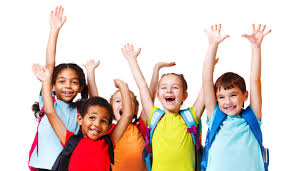 Proportionate Share
What is Proportionate Share?
Proportionate Share is a portion of a district’s IDEA Part B entitlement grants allocated to provide equitable services to eligible parentally-placed students who are privately educated in a district’s geographic boundaries, regardless of where the students live.
Portion: amount calculated based on the number of eligible students.
Equitable Services: special education and related services, including direct services that meet the identified needs of the children in non-public schools.
Eligible: students ages 3-21 identified with a disability under IDEA. (with specific expectations).
Requirements for Proportionate Share
To ensure the provision of equitable services for parentally-placed private school children with disabilities, each AU is required to determine:
The number of eligible children with disabilities enrolled by parents in private schools within the AU’s jurisdiction regardless of refusal of services,
Calculate a Proportionate Share amount of IDEA school-age and preschool funds; and
After consultation, expend the Proportionate Share of its IDEA Part B federal funds to provide equitable services to parentally placed children with disabilities.
[Speaker Notes: Nazie]
Requirements for Proportionate Share (part 2)
Each AU must spend an Equal Proportion of the AU's total subgrant under section 611(f) of the IDEA as the,
number of students with disabilities,
aged 3 through 21 who are enrolled by their parents in private school settings, including religious, elementary, and secondary schools,
located in a school district served by the AU,
as compared to the total number of children with disabilities aged 3 through 21 in the jurisdiction of the AU.
[Speaker Notes: Nazie]
Calculating Proportionate Share
Calculating Proportionate Share
AUs must do the following when determining proportionate share funds for equitable services,
consult with private school personnel to determine the number of parentally-placed private school children with disabilities attending private schools located in the AU’s boundary,
this must include the total number of students ages 3-21 who have been eligible as a student with a disability under IDEA.(regardless of receiving services).
Calculating Proportionate Share (part 2)
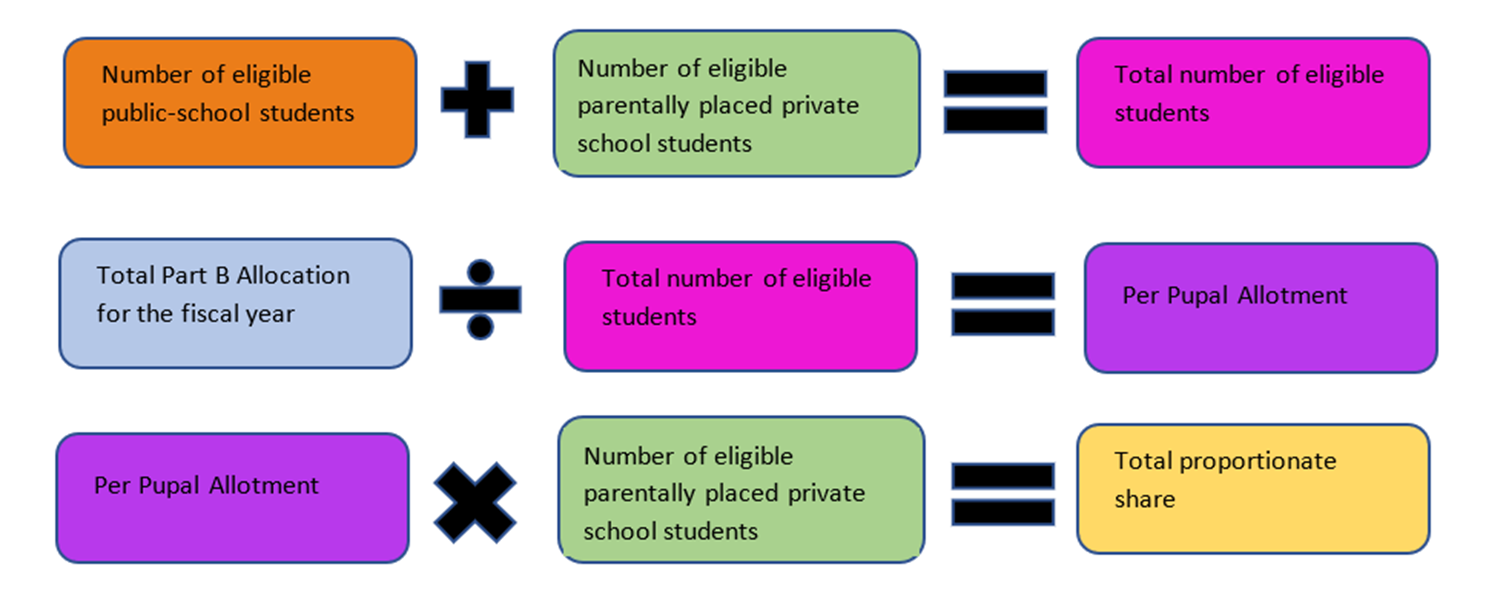 AU Responsibilities for Proportionate Share
AU Responsibilities
Each AU has the responsibility for,
conducting child find obligations for children within their boundaries (34 CFR §300.131),
conducting initial evaluations and determining eligibility for children suspected of having a disability under IDEA (34 CFR § 300.132),
conducting re-evaluations for children with disabilities (34 CFR §300.303(a)),
offering a provision of FAPE in the public-school setting for children identified with a disability in the public-school setting (34 CFR §300.8),
AU Responsibilities (part 2)
Each AU has the responsibility for,
consultation with private schools (34 CFR §300.134),
written affirmation of timely and meaningful consultation (34 CFR §300.135),
data collection requirements (34 CFR §300.132(c)),
permission for delivery of services at the private schools by AUs, to the extent consistent with law (34 CFR §300.139(a));
AU Responsibilities (part 3)
Each AU has the responsibility for,
service plans for children with disabilities receiving equitable services (34 CFR §§300.132(b), 300.137(c) and 300.138(b)).
determination of the proportionate share of federal IDEA funds to be spent on equitable services (34 CFR §300.133); 
provision of equitable services (34 CFR §§300.137-300.138).
Meaningful Consultation
Required Topics During Consultation
Consultation must occur before providing proportionate share services and allow input from representatives on the types of services to be provided and the method of delivery of services.
During consultation, the AU must discuss all of the following areas.
Child Find and Evaluation
Determination of Proportionate Share
Consultation Process, Methodology, and Schedule
Determination of Services and Methods of Provision
Consultation Requirements
IDEA Part B requires, 
AUs ensure leaders of private schools and representatives of parents of parentally-placed private school children with disabilities have opportunities to engage in “timely and meaningful” consultation about the opportunity to access special education.
“Timely and meaningful” consultation requires AUs to invite and consult with representatives of the private schools and parents of privately enrolled students who are educated within the geographic boundaries of the AU. (34 CFR § 300.134.)
All private schools must be invited to participate in the consultation even if they have expressed no interest in participation.
Consultation Requirements (part 2)
Timely and meaningful consultation, 
occurs consistently throughout the year and is not intended to be a one time event, 
discusses the needs of eligible students, 
discusses the amount of funds available for equitable services,
determines how, when, where, and by whom the equitable services will be provided.
Allocation of Proportionate Share Funds
Allowable Uses for Proportionate Share Funds
The AU must control and administer any funds used to provide services to eligible private school students. 
Federal IDEA funds must be expended first for services to eligible private school students.
Funds must be used to meet the special education and related services needs of eligible students and not the needs of a private school or the general needs of private school students.
Allowable Uses for Proportionate Share Funds (part 2)
Funds can be used, 
to pay private school employees for the provision of special education services, but only if the employees perform the services outside the regular working hours and under the supervision of the AU.
for the salaries and benefits of appropriately licensed and endorsed AU  special education staff to provide special education and related services.
for contracts with third parties who are appropriately licensed and endorsed to provide services.The administrative unit may not contract with the private school to provide special education and related services.
Allowable Uses for Proportionate Share Funds (part 3)
Funds can be used, 
for professional development/training for private school staff who serve children with disabilities.
for equipment. The administrative unit may place equipment and supplies in a private school, but only for the period of time needed to meet the equitable participation requirements for the Part B program. The administrative unit must maintain title to the equipment and supplies.
or costs incurred in providing transportation from the child's private school or home to a site other than the private school at which special education services are provided, and from the service site to the private school.
Property, Equipment, and Services
The AU must hold title to and administer materials, equipment, and property purchased with IDEA funds for eligible students.
Equipment and supplies may be placed in a private school for the duration of time needed by eligible students.
The AU must ensure that any equipment and supplies placed in a private school are only used for Part B purposes and can be removed from the private school without remodeling the facility.
The AU must remove any equipment and supplies when such equipment and supplies are no longer needed for Part B purposes or when removal is necessary to avoid unauthorized use of such items.
The AU may not use Part B funds for repairs, minor remodeling, or construction of private school facilities.
Use of Personnel
Public school personnel may provide services at sites other than the public school if those services are necessary for eligible students and are not normally provided by the private school. 
The AU may pay for the services of private school personnel only if those services are performed outside of regular hours of duty and the employee is under the supervision and control of the AU.
Time and effort must be maintained for all staff providing special education and related services.
Unallowable Uses of Proportionate Share Funds
Proportionate share funds may not be used for the following:
Child Find activities -including initial assessment and determination of eligibility, can be assessed to the proportionate share the AU is required to spend. 
Funds may not be used to finance existing instructional services or to benefit the private school. 
Consultation activities with private school and parent representatives.
Funds may not be used on administrative costs of the AU or private school.
To meet the general needs of the students enrolled in the private school.
Additional Considerations for IDEA Equitable Services
Additional Considerations
Eligible parentally-placed students in private schools are not guaranteed the FAPE provision noted in IDEA. 
The AU makes final determinations for proportionate share funds.
If private school personnel do not agree with the AUs determination, they will, 
Document the disagreement and why, 
Write a letter to the AU explaining the disagreement
Or, the private school personnel can follow state complaint procedures.
Thank you for joining us and for all you do for students!
ESSU Resources
•U.S. Department of Education IDEA Topic Areas Website: https://sites.ed.gov/idea/regs/b/appendix-b
•Questions and Answers on Serving Children with Disabilities Placed by Their Parents in Private Schools (April 2011): https://sites.ed.gov/idea/files/Private_School_QA_April_2011.pdf
•IDEA Provisions Related to Children with Disabilities Enrolled by Their Parents in Private Schools (2022): https://sites.ed.gov/idea/files/QA_on_Private_Schools_02-28-2022.pdf
•National Center for Education Statistics database to search for private schools, available at:  https://nces.ed.gov/surveys/pss/privateschoolsearch/
73
Exceptional Student Supports Unit Contacts:
Nicholas Smosna
Supervisor, General Supervision and Monitoring
Smosna_n@cde.state.co.us
Erin Frank
Special Education Monitor and Technical Assistant Consultant
Frank_e@cde.state.co.us
FPSU RESOURCES
-Ombuds Presentation: Technical Details of Equitable Services
-Title I, Part A of the Elementary and Secondary Education Act Within District Allocations 2022
-Title I, Part A of the Elementary and Secondary Education Act Equitable Services Non-Regulatory Guidance 2023
-Title VIII, Part F of the Elementary and Secondary Education Act Equitable Services Non-Regulatory Guidance 2023
-CDE Equitable Services Web Page 
-CDE Non-Public Schools Web Page
-US DE Office of Non-Public Education
75
Federal Programs and Supports Contacts:
Christina Adeboye Sullivan, Ombuds for Equitable Services, Program Implementation Coordinator (FPSU)
adeboye-sullivan_c@cde.state.co.us or (720) 498-2252
Tammy Giessinger, Supervisor of Program Monitoring (FPSU)
giessinger_t@cde.state.co.us  or (720) 827-5291
Nazie Mohajeri-Nelson, Executive Director of the Federal Programs and Supports Unit (FPSU)
mohajeri-nelson_n@cde.state.co.us or (720) 626-3895